Коррекционное занятие по ПДД
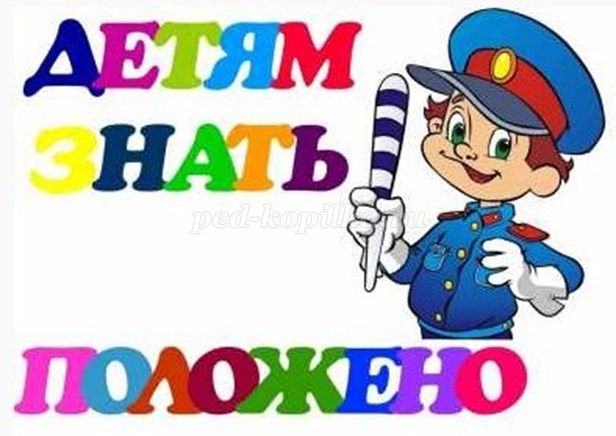 Пешеходный переход
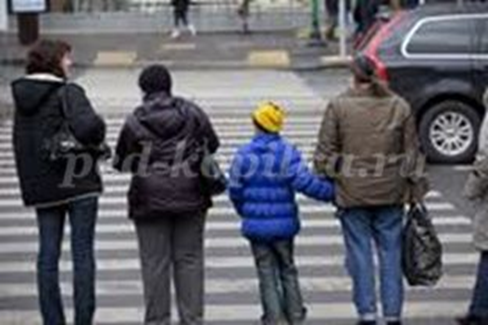 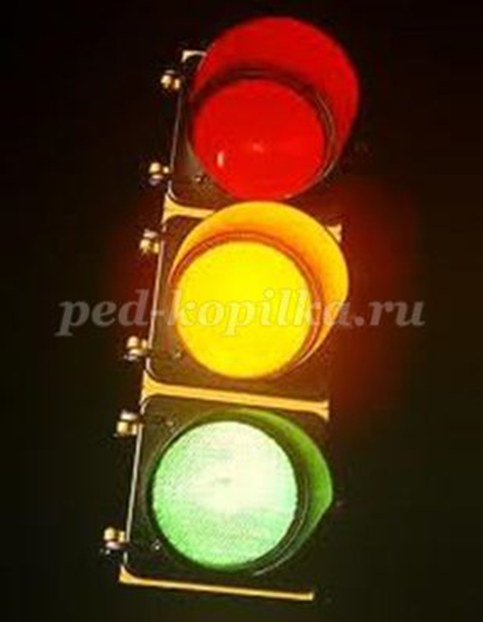 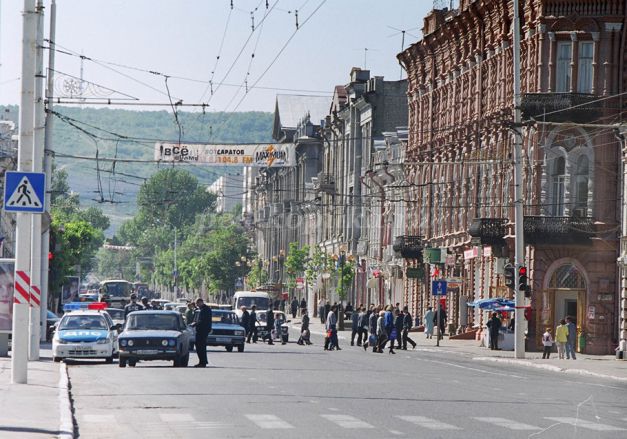 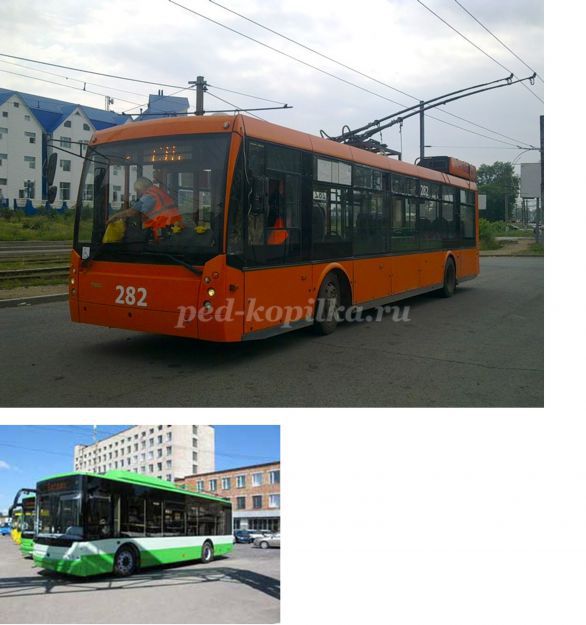 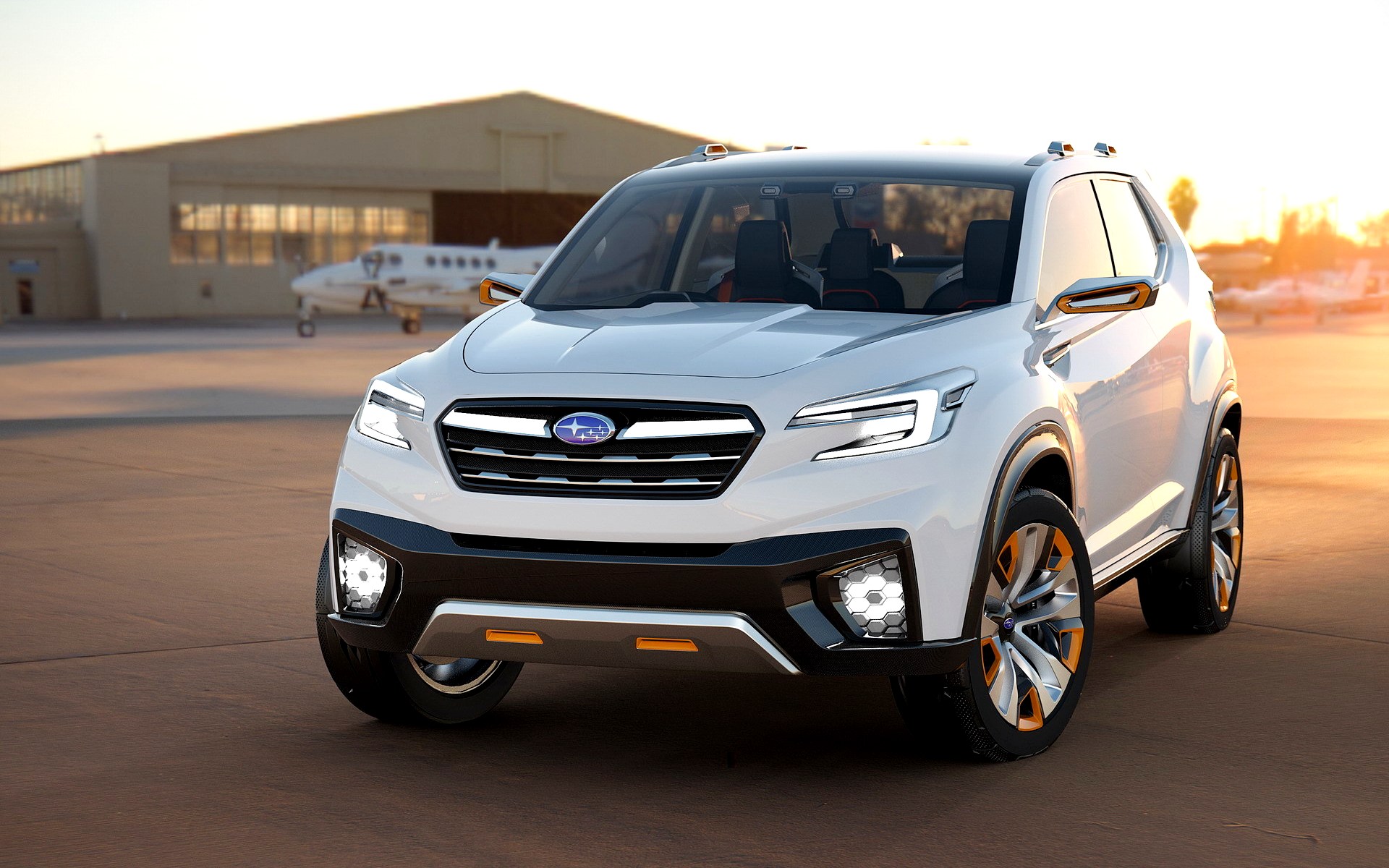 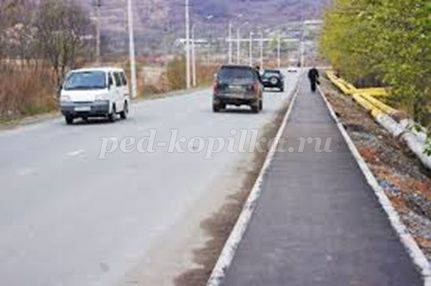 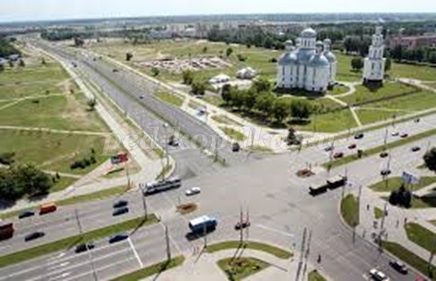 Соблюдай сам и научи товарища
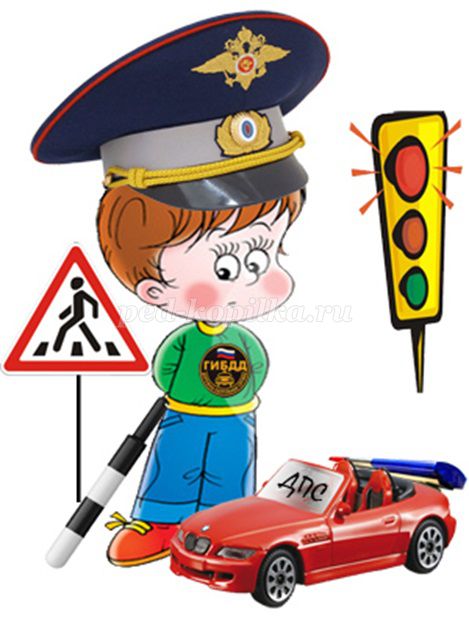